Figure 1. Data generating process.
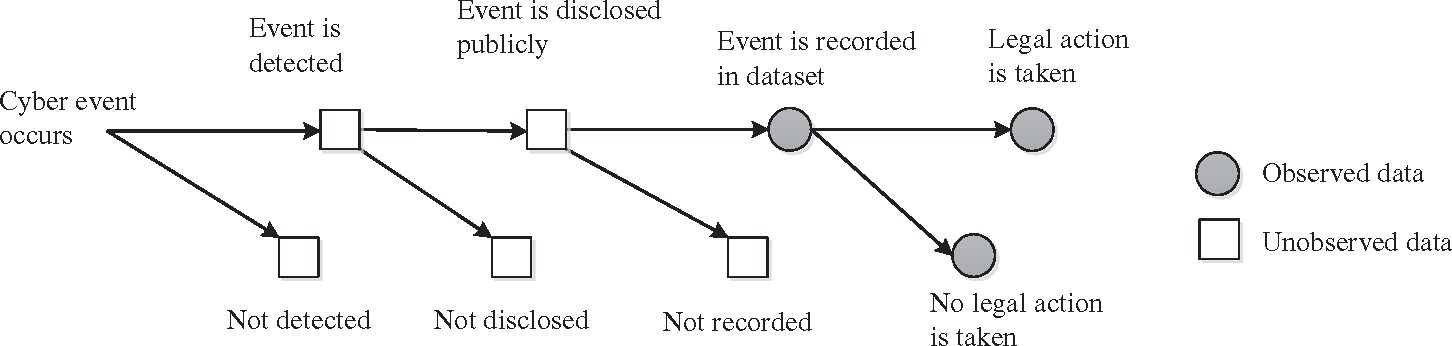 J Cyber Secur, Volume 2, Issue 2, December 2016, Pages 121–135, https://doi.org/10.1093/cybsec/tyw001
The content of this slide may be subject to copyright: please see the slide notes for details.
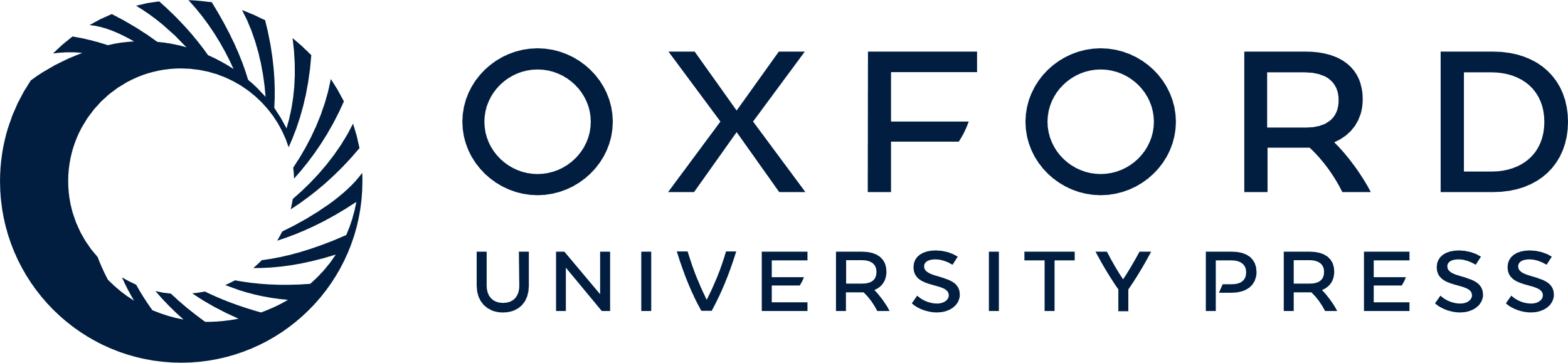 [Speaker Notes: Figure 1.  Data generating process.


Unless provided in the caption above, the following copyright applies to the content of this slide: © The Author 2016. Published by Oxford University Press.This is an Open Access article distributed under the terms of the Creative Commons Attribution Non-Commercial License (http://creativecommons.org/licenses/by-nc/4.0/), which permits non-commercial re-use, distribution, and reproduction in any medium, provided the original work is properly cited. For commercial re-use, please contact journals.permissions@oup.com]
Figure 2. Four types of cyber events.
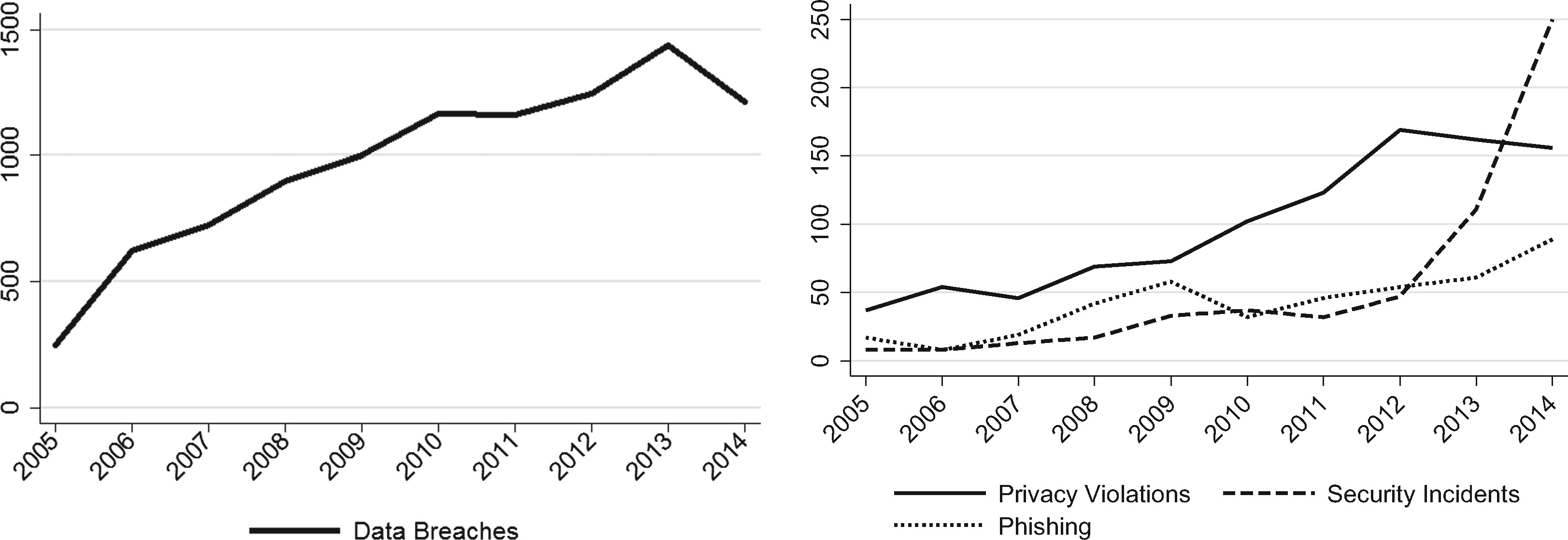 J Cyber Secur, Volume 2, Issue 2, December 2016, Pages 121–135, https://doi.org/10.1093/cybsec/tyw001
The content of this slide may be subject to copyright: please see the slide notes for details.
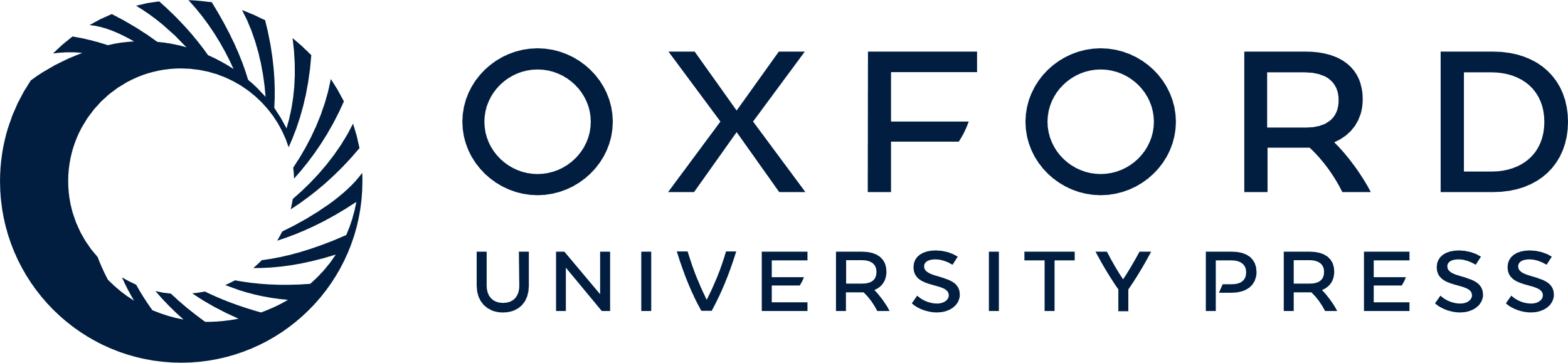 [Speaker Notes: Figure 2.  Four types of cyber events.


Unless provided in the caption above, the following copyright applies to the content of this slide: © The Author 2016. Published by Oxford University Press.This is an Open Access article distributed under the terms of the Creative Commons Attribution Non-Commercial License (http://creativecommons.org/licenses/by-nc/4.0/), which permits non-commercial re-use, distribution, and reproduction in any medium, provided the original work is properly cited. For commercial re-use, please contact journals.permissions@oup.com]
Figure 3. Cyber incidents, and rates, by industry.
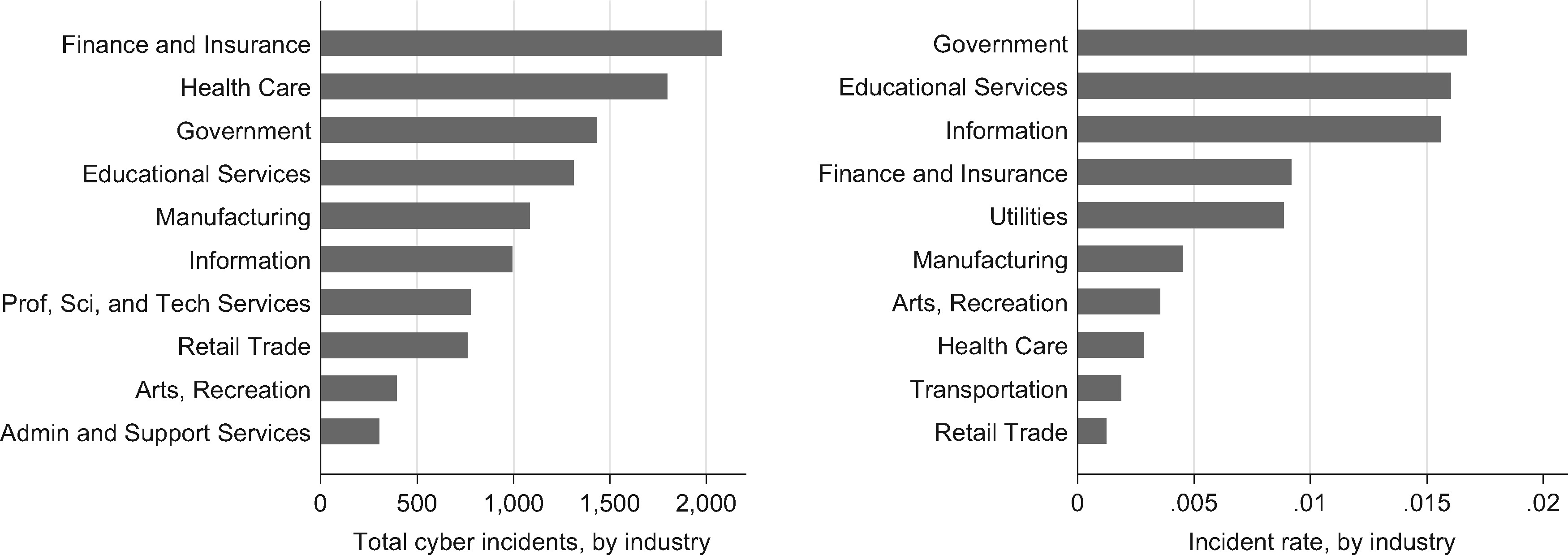 J Cyber Secur, Volume 2, Issue 2, December 2016, Pages 121–135, https://doi.org/10.1093/cybsec/tyw001
The content of this slide may be subject to copyright: please see the slide notes for details.
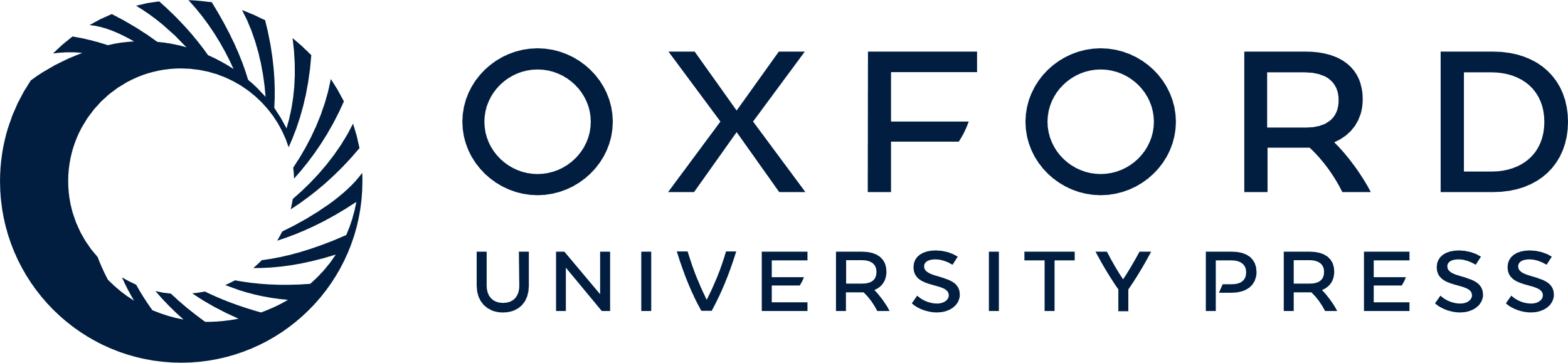 [Speaker Notes: Figure 3.  Cyber incidents, and rates, by industry.


Unless provided in the caption above, the following copyright applies to the content of this slide: © The Author 2016. Published by Oxford University Press.This is an Open Access article distributed under the terms of the Creative Commons Attribution Non-Commercial License (http://creativecommons.org/licenses/by-nc/4.0/), which permits non-commercial re-use, distribution, and reproduction in any medium, provided the original work is properly cited. For commercial re-use, please contact journals.permissions@oup.com]
Figure 4. Cyber events by type of information compromised.
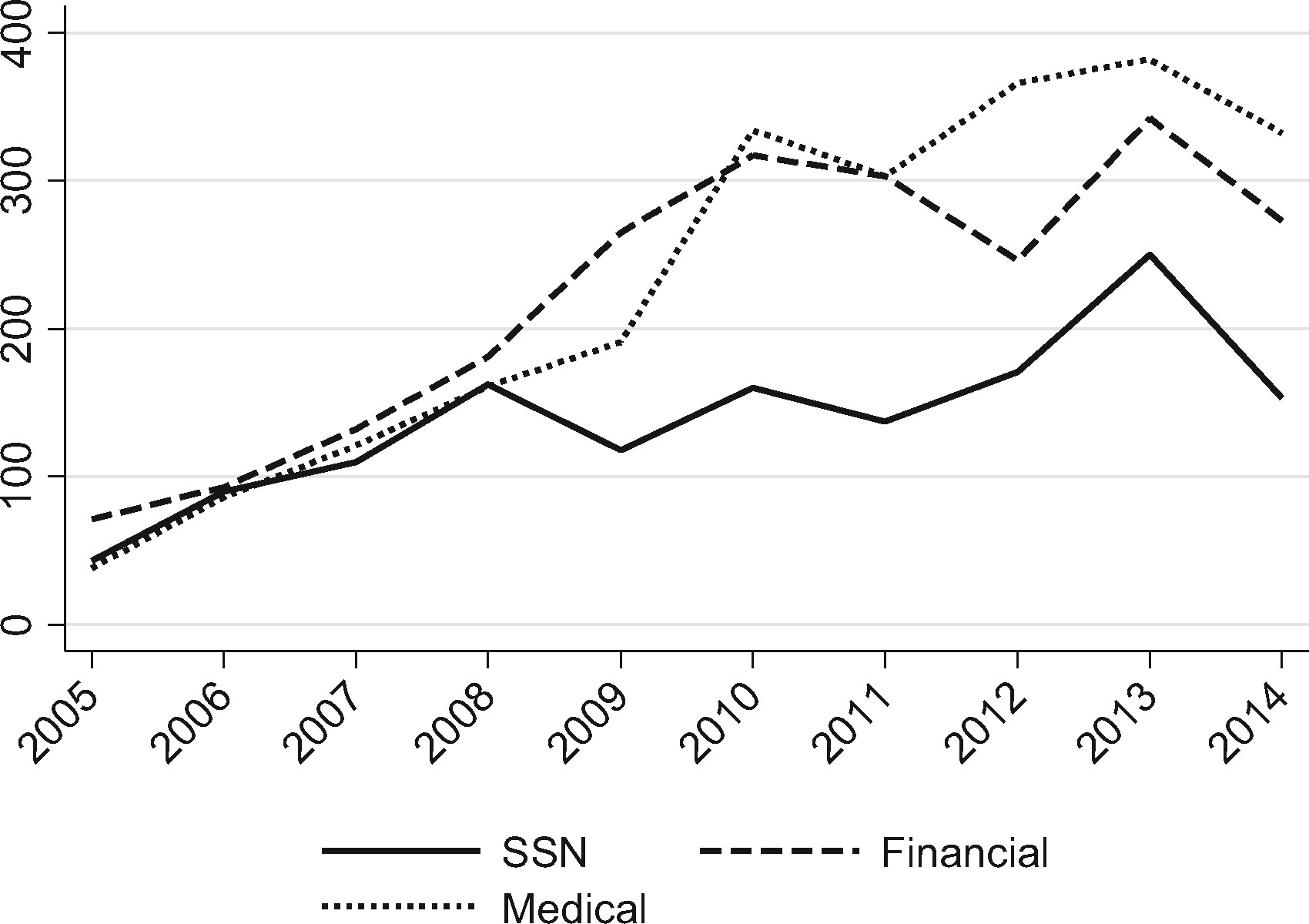 J Cyber Secur, Volume 2, Issue 2, December 2016, Pages 121–135, https://doi.org/10.1093/cybsec/tyw001
The content of this slide may be subject to copyright: please see the slide notes for details.
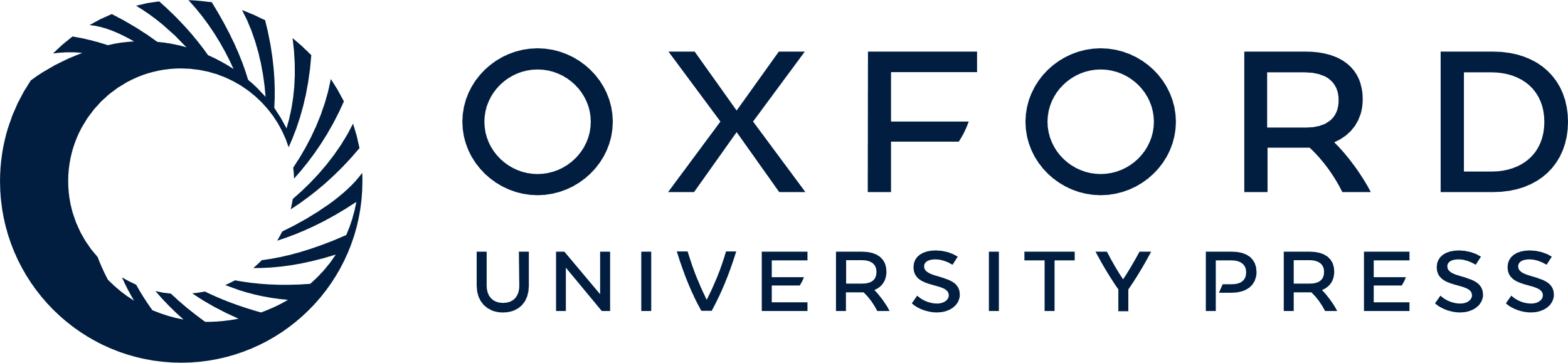 [Speaker Notes: Figure 4.  Cyber events by type of information compromised.


Unless provided in the caption above, the following copyright applies to the content of this slide: © The Author 2016. Published by Oxford University Press.This is an Open Access article distributed under the terms of the Creative Commons Attribution Non-Commercial License (http://creativecommons.org/licenses/by-nc/4.0/), which permits non-commercial re-use, distribution, and reproduction in any medium, provided the original work is properly cited. For commercial re-use, please contact journals.permissions@oup.com]
Figure 5. Rates of malicious events.
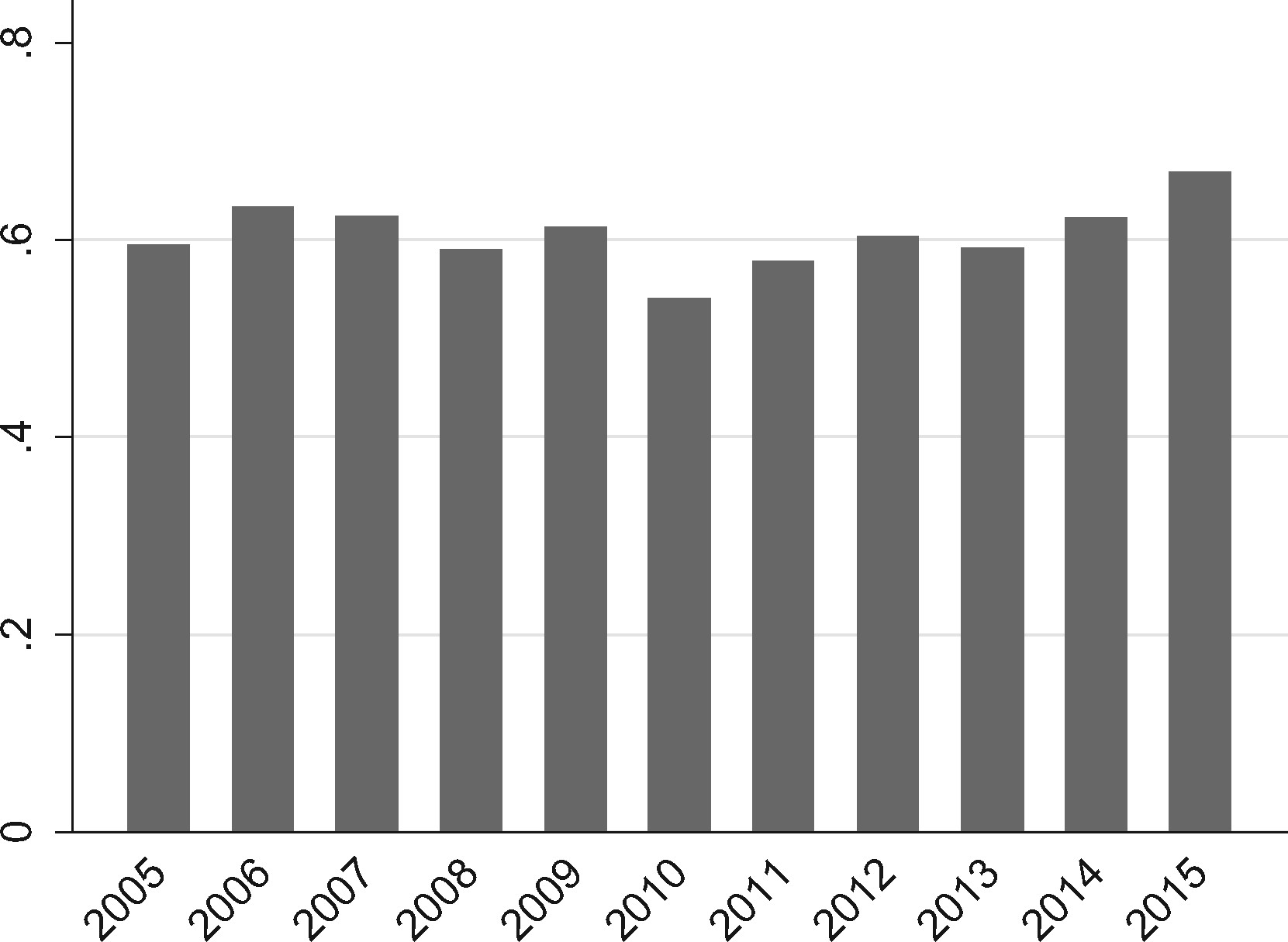 J Cyber Secur, Volume 2, Issue 2, December 2016, Pages 121–135, https://doi.org/10.1093/cybsec/tyw001
The content of this slide may be subject to copyright: please see the slide notes for details.
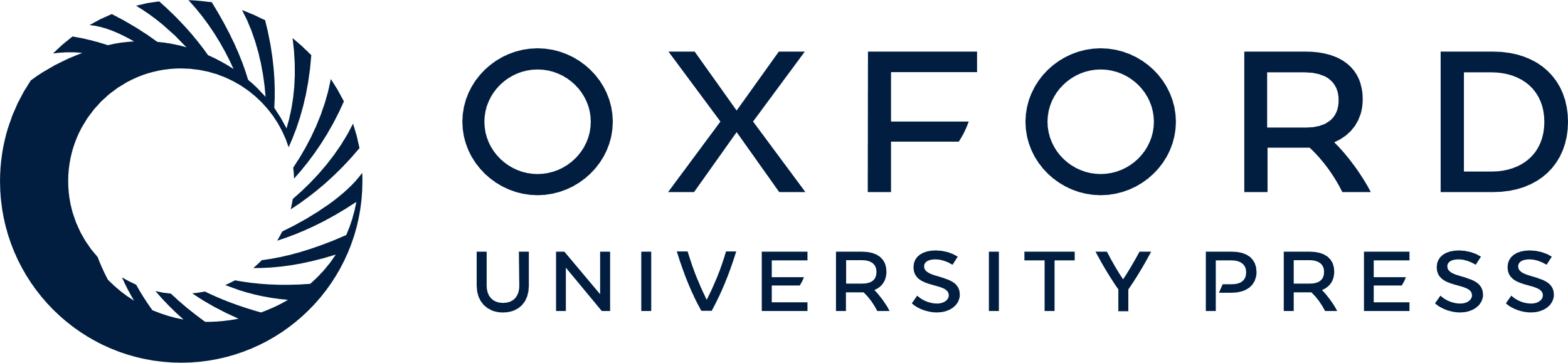 [Speaker Notes: Figure 5.  Rates of malicious events.


Unless provided in the caption above, the following copyright applies to the content of this slide: © The Author 2016. Published by Oxford University Press.This is an Open Access article distributed under the terms of the Creative Commons Attribution Non-Commercial License (http://creativecommons.org/licenses/by-nc/4.0/), which permits non-commercial re-use, distribution, and reproduction in any medium, provided the original work is properly cited. For commercial re-use, please contact journals.permissions@oup.com]
Figure 6. Composition of legal actions.
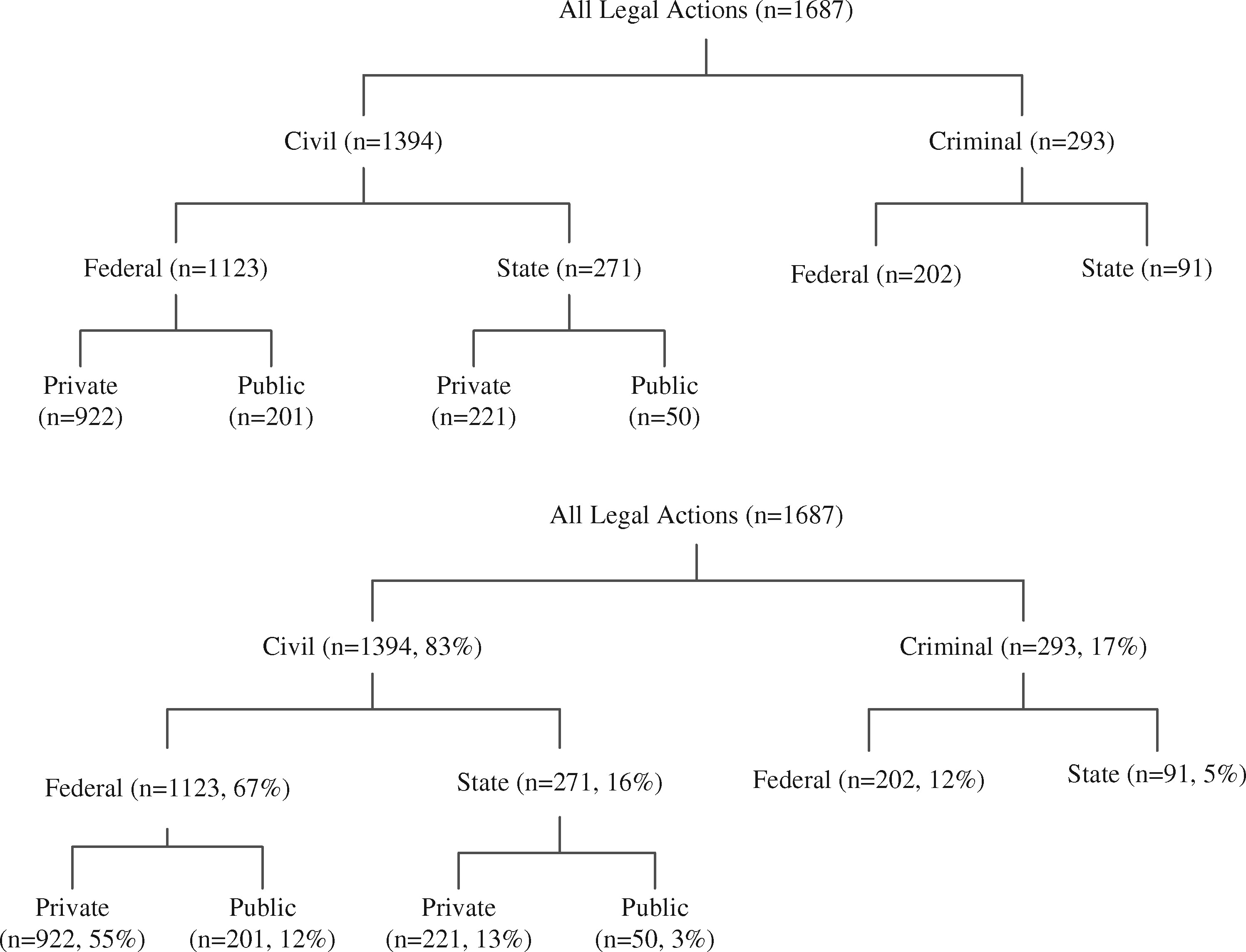 J Cyber Secur, Volume 2, Issue 2, December 2016, Pages 121–135, https://doi.org/10.1093/cybsec/tyw001
The content of this slide may be subject to copyright: please see the slide notes for details.
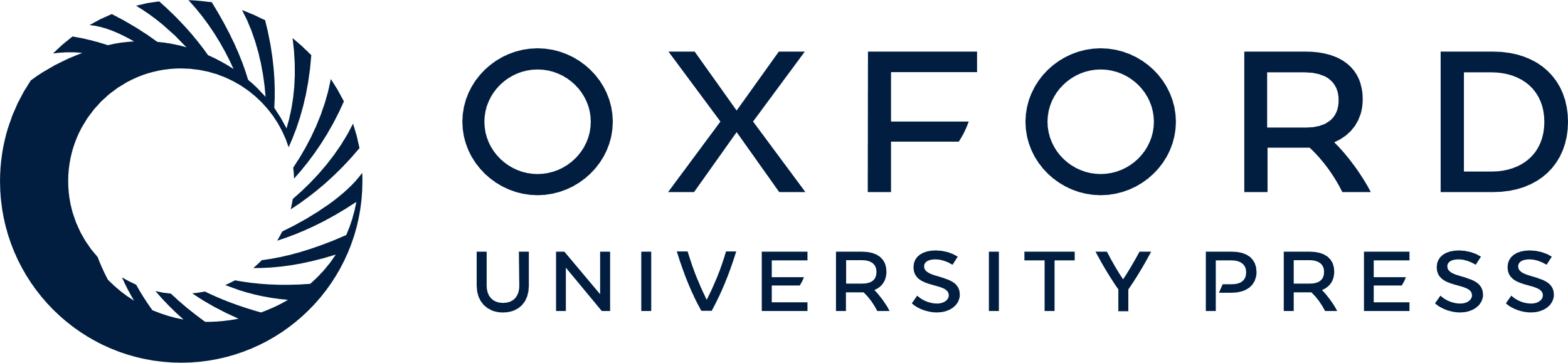 [Speaker Notes: Figure 6.  Composition of legal actions.


Unless provided in the caption above, the following copyright applies to the content of this slide: © The Author 2016. Published by Oxford University Press.This is an Open Access article distributed under the terms of the Creative Commons Attribution Non-Commercial License (http://creativecommons.org/licenses/by-nc/4.0/), which permits non-commercial re-use, distribution, and reproduction in any medium, provided the original work is properly cited. For commercial re-use, please contact journals.permissions@oup.com]
Figure 7. Count of private and public legal actions by year.
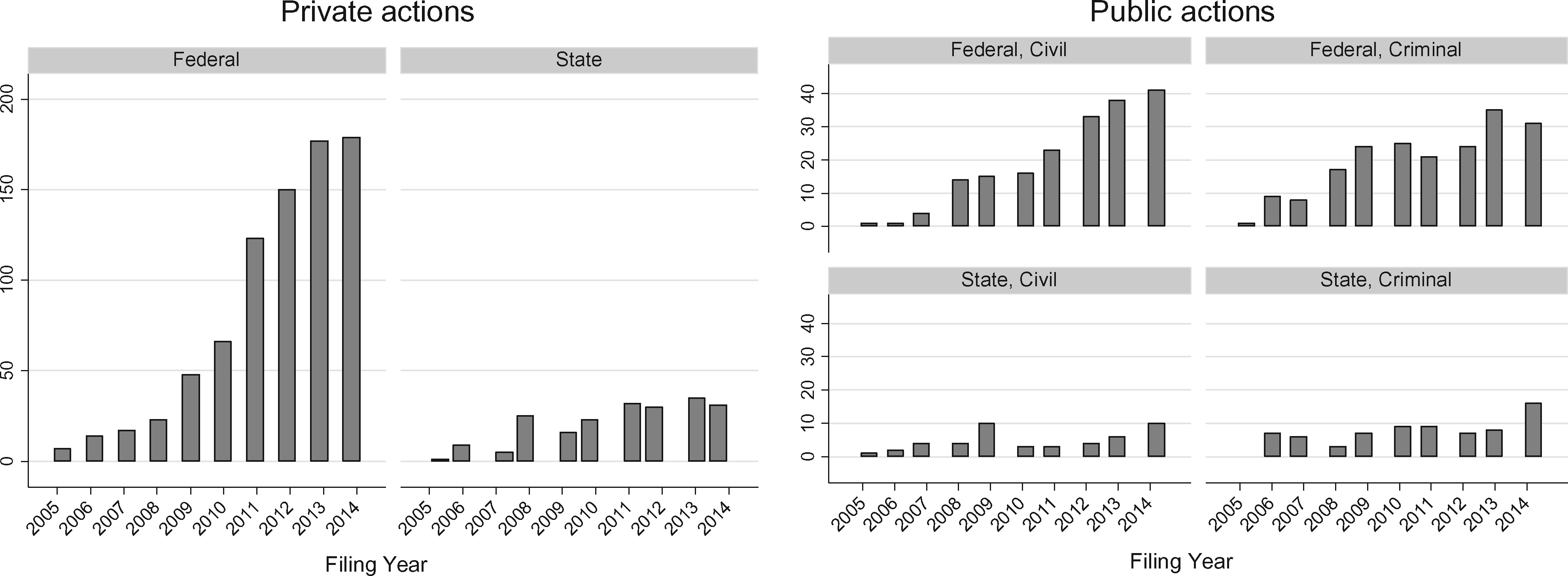 J Cyber Secur, Volume 2, Issue 2, December 2016, Pages 121–135, https://doi.org/10.1093/cybsec/tyw001
The content of this slide may be subject to copyright: please see the slide notes for details.
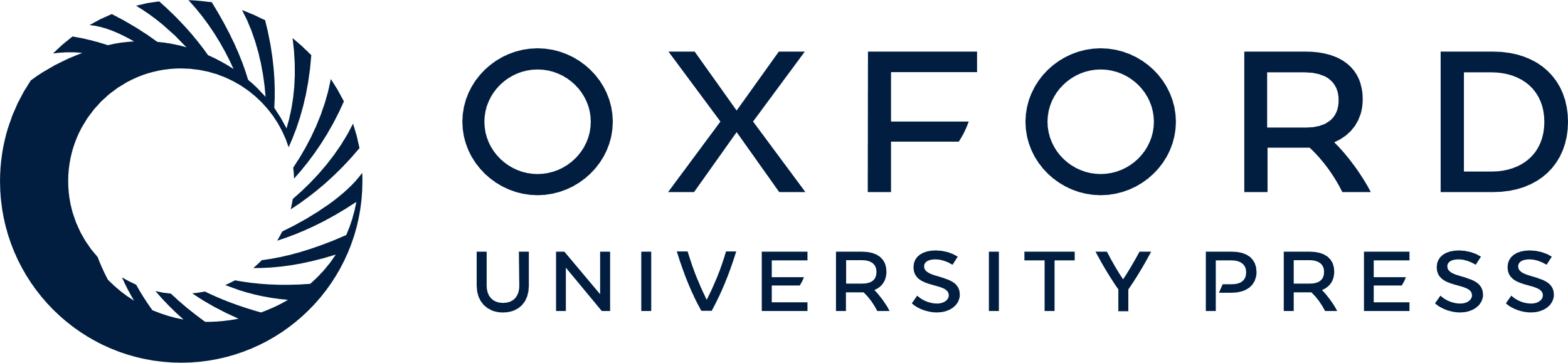 [Speaker Notes: Figure 7.  Count of private and public legal actions by year.


Unless provided in the caption above, the following copyright applies to the content of this slide: © The Author 2016. Published by Oxford University Press.This is an Open Access article distributed under the terms of the Creative Commons Attribution Non-Commercial License (http://creativecommons.org/licenses/by-nc/4.0/), which permits non-commercial re-use, distribution, and reproduction in any medium, provided the original work is properly cited. For commercial re-use, please contact journals.permissions@oup.com]
Figure 8. Legal actions and litigation rates, by type of cyber event.
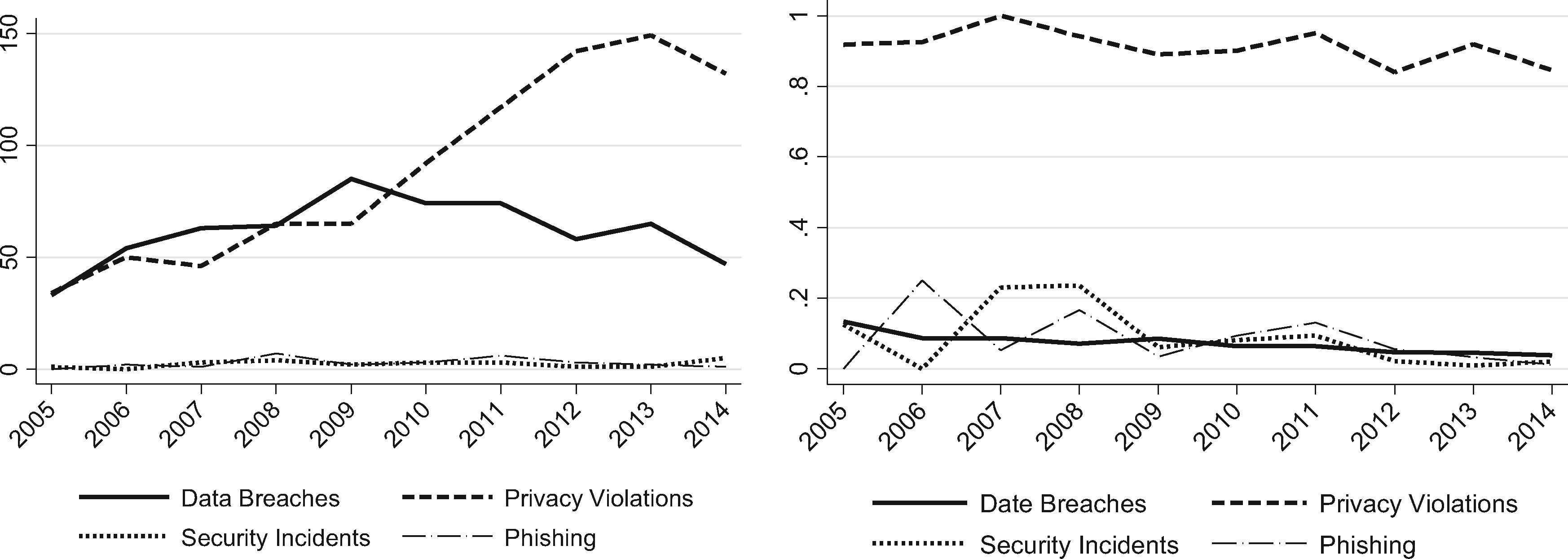 J Cyber Secur, Volume 2, Issue 2, December 2016, Pages 121–135, https://doi.org/10.1093/cybsec/tyw001
The content of this slide may be subject to copyright: please see the slide notes for details.
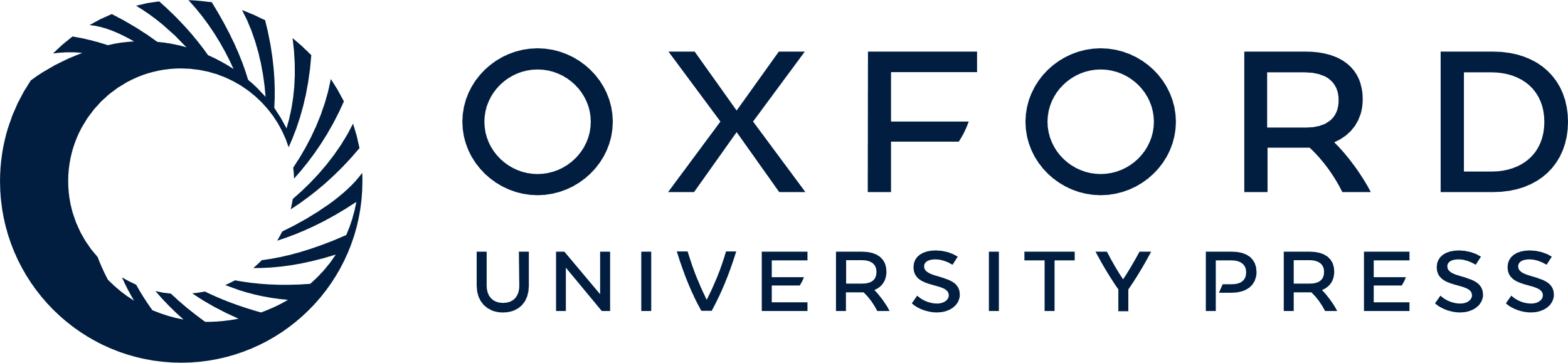 [Speaker Notes: Figure 8.  Legal actions and litigation rates, by type of cyber event.


Unless provided in the caption above, the following copyright applies to the content of this slide: © The Author 2016. Published by Oxford University Press.This is an Open Access article distributed under the terms of the Creative Commons Attribution Non-Commercial License (http://creativecommons.org/licenses/by-nc/4.0/), which permits non-commercial re-use, distribution, and reproduction in any medium, provided the original work is properly cited. For commercial re-use, please contact journals.permissions@oup.com]
Figure 9. Litigation rate by organization type, and industry.
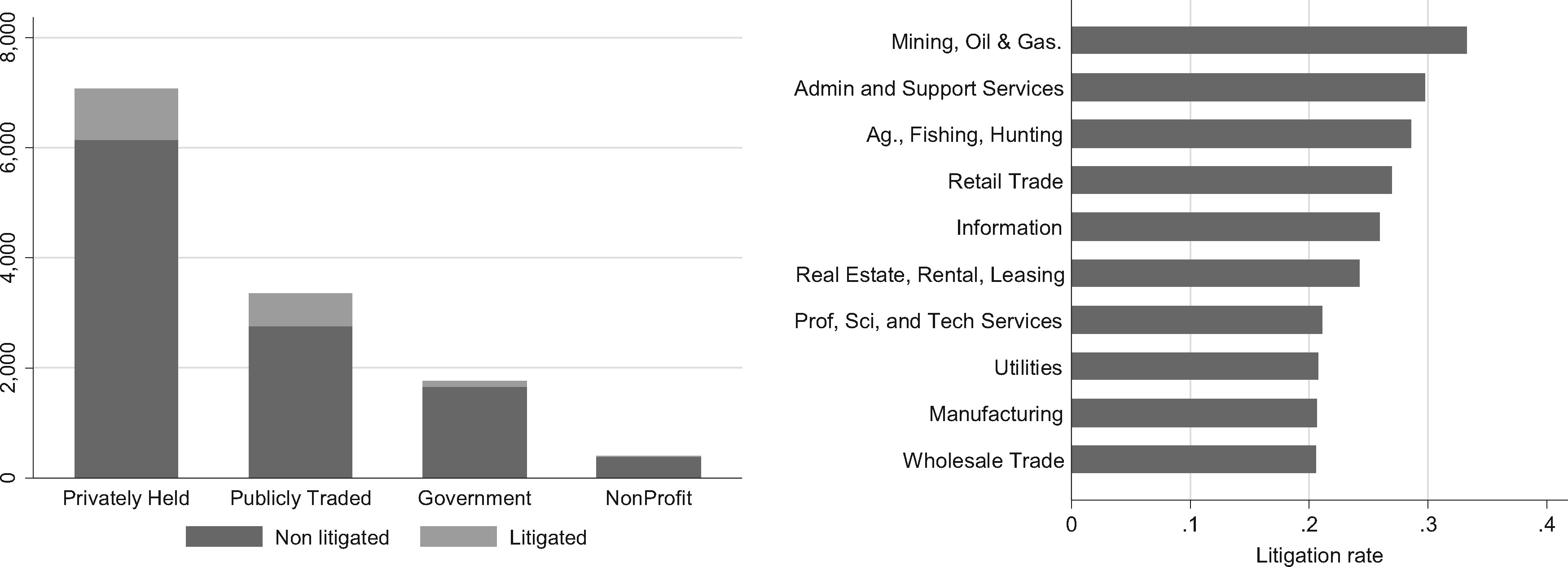 J Cyber Secur, Volume 2, Issue 2, December 2016, Pages 121–135, https://doi.org/10.1093/cybsec/tyw001
The content of this slide may be subject to copyright: please see the slide notes for details.
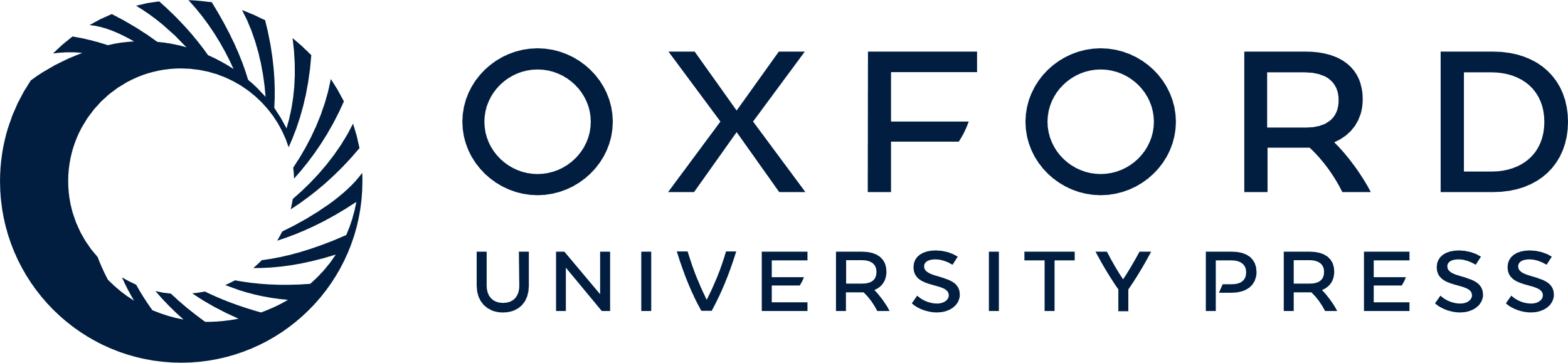 [Speaker Notes: Figure 9.  Litigation rate by organization type, and industry.


Unless provided in the caption above, the following copyright applies to the content of this slide: © The Author 2016. Published by Oxford University Press.This is an Open Access article distributed under the terms of the Creative Commons Attribution Non-Commercial License (http://creativecommons.org/licenses/by-nc/4.0/), which permits non-commercial re-use, distribution, and reproduction in any medium, provided the original work is properly cited. For commercial re-use, please contact journals.permissions@oup.com]
Figure 10. Distribution of repeat players.
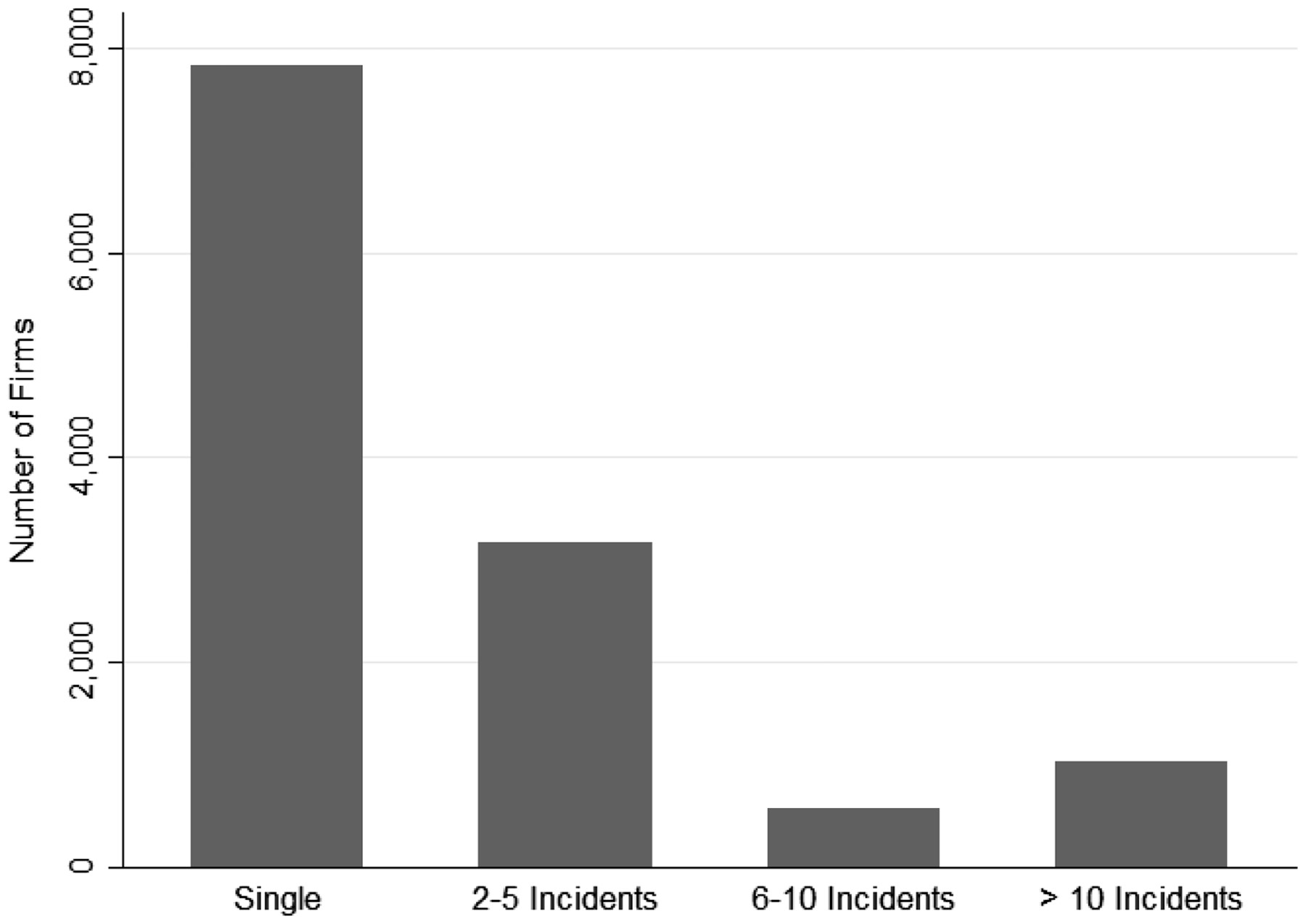 J Cyber Secur, Volume 2, Issue 2, December 2016, Pages 121–135, https://doi.org/10.1093/cybsec/tyw001
The content of this slide may be subject to copyright: please see the slide notes for details.
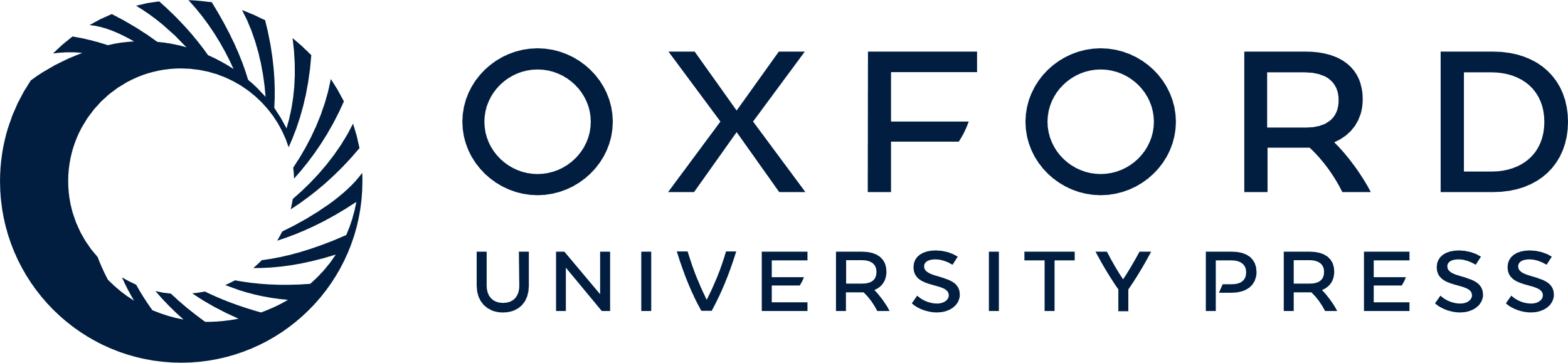 [Speaker Notes: Figure 10.  Distribution of repeat players.


Unless provided in the caption above, the following copyright applies to the content of this slide: © The Author 2016. Published by Oxford University Press.This is an Open Access article distributed under the terms of the Creative Commons Attribution Non-Commercial License (http://creativecommons.org/licenses/by-nc/4.0/), which permits non-commercial re-use, distribution, and reproduction in any medium, provided the original work is properly cited. For commercial re-use, please contact journals.permissions@oup.com]
Figure 11. Repeat incidents by industry.
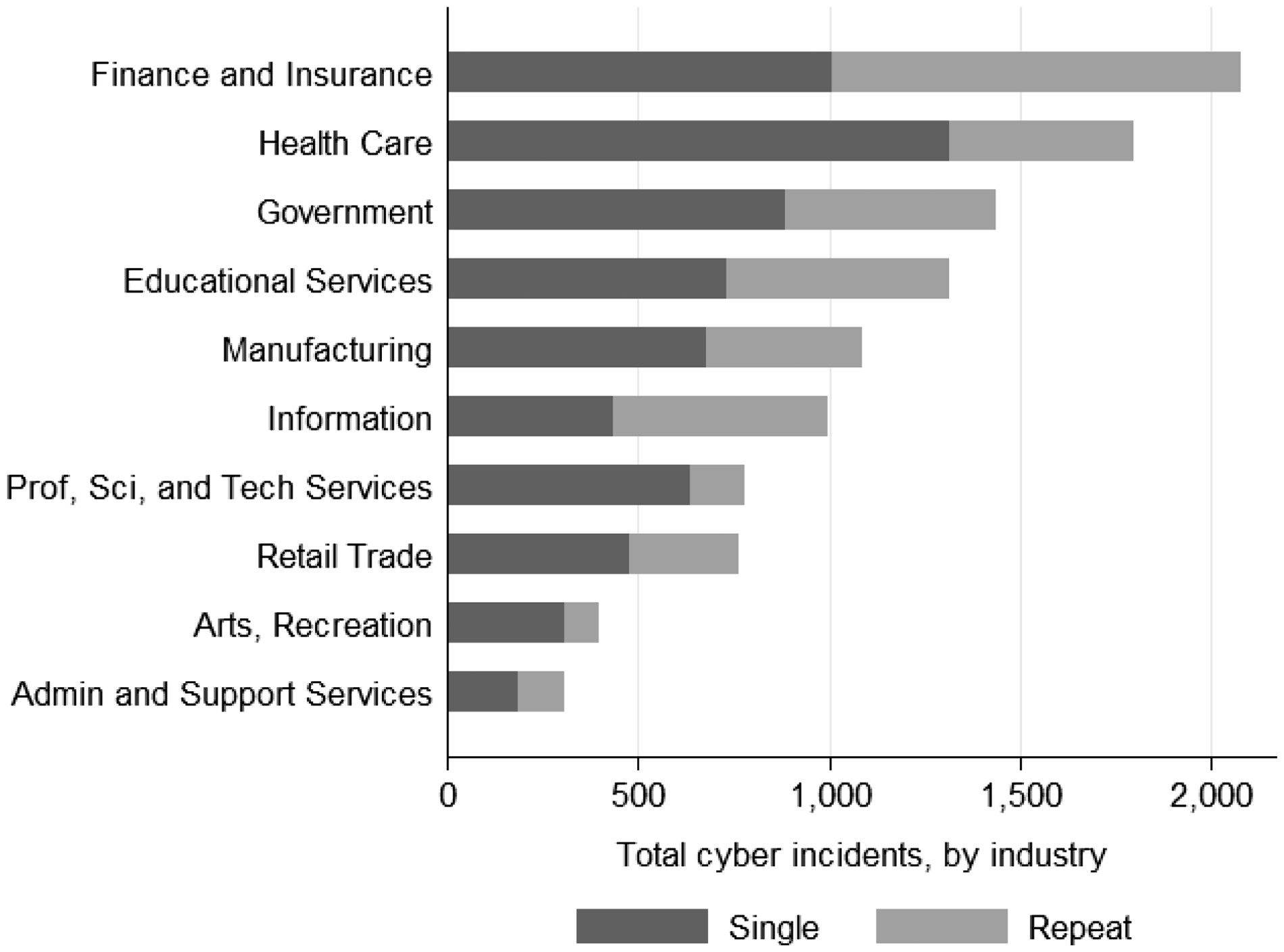 J Cyber Secur, Volume 2, Issue 2, December 2016, Pages 121–135, https://doi.org/10.1093/cybsec/tyw001
The content of this slide may be subject to copyright: please see the slide notes for details.
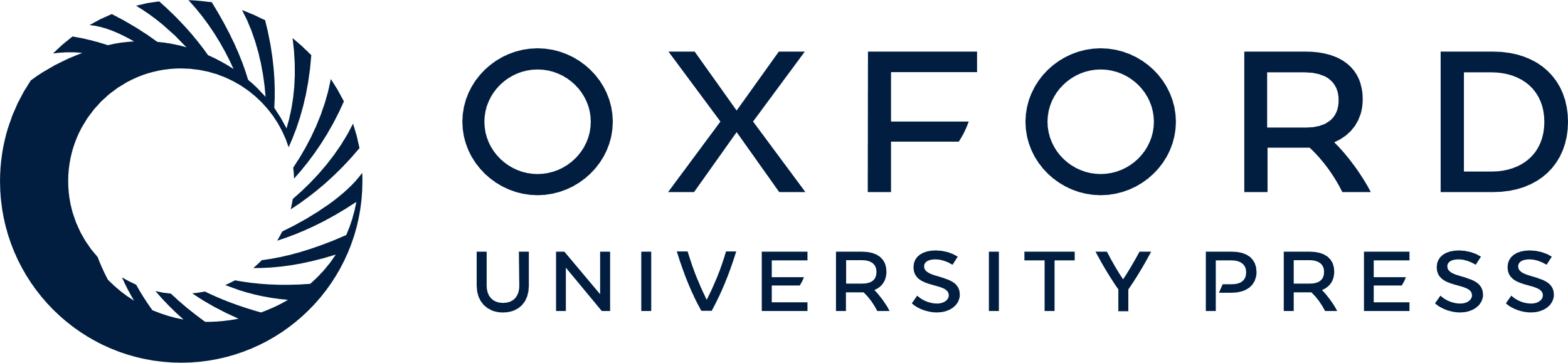 [Speaker Notes: Figure 11.  Repeat incidents by industry.


Unless provided in the caption above, the following copyright applies to the content of this slide: © The Author 2016. Published by Oxford University Press.This is an Open Access article distributed under the terms of the Creative Commons Attribution Non-Commercial License (http://creativecommons.org/licenses/by-nc/4.0/), which permits non-commercial re-use, distribution, and reproduction in any medium, provided the original work is properly cited. For commercial re-use, please contact journals.permissions@oup.com]
Figure 12. Total cost of cyber events over time.
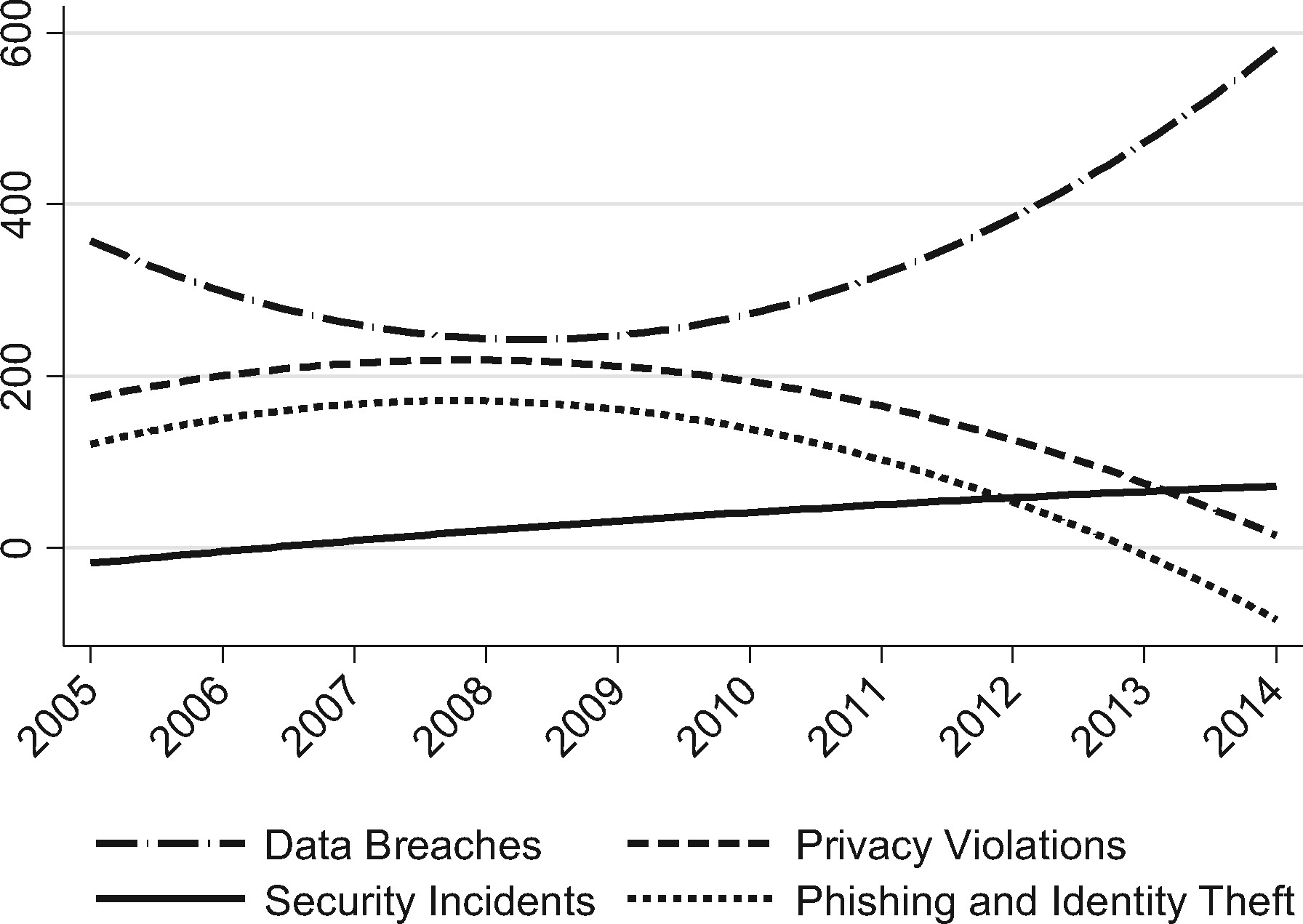 J Cyber Secur, Volume 2, Issue 2, December 2016, Pages 121–135, https://doi.org/10.1093/cybsec/tyw001
The content of this slide may be subject to copyright: please see the slide notes for details.
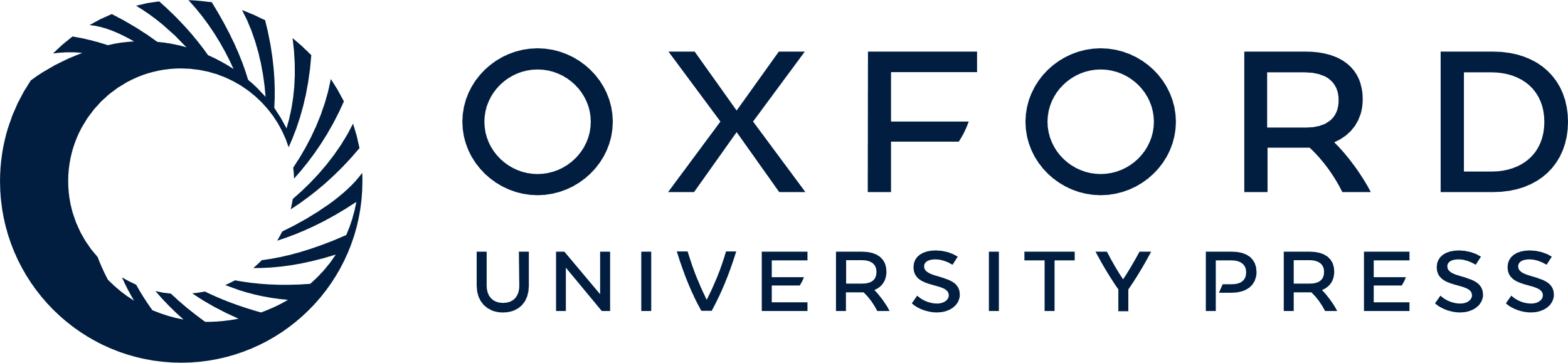 [Speaker Notes: Figure 12.  Total cost of cyber events over time.


Unless provided in the caption above, the following copyright applies to the content of this slide: © The Author 2016. Published by Oxford University Press.This is an Open Access article distributed under the terms of the Creative Commons Attribution Non-Commercial License (http://creativecommons.org/licenses/by-nc/4.0/), which permits non-commercial re-use, distribution, and reproduction in any medium, provided the original work is properly cited. For commercial re-use, please contact journals.permissions@oup.com]
Figure 13. Losses by industry.
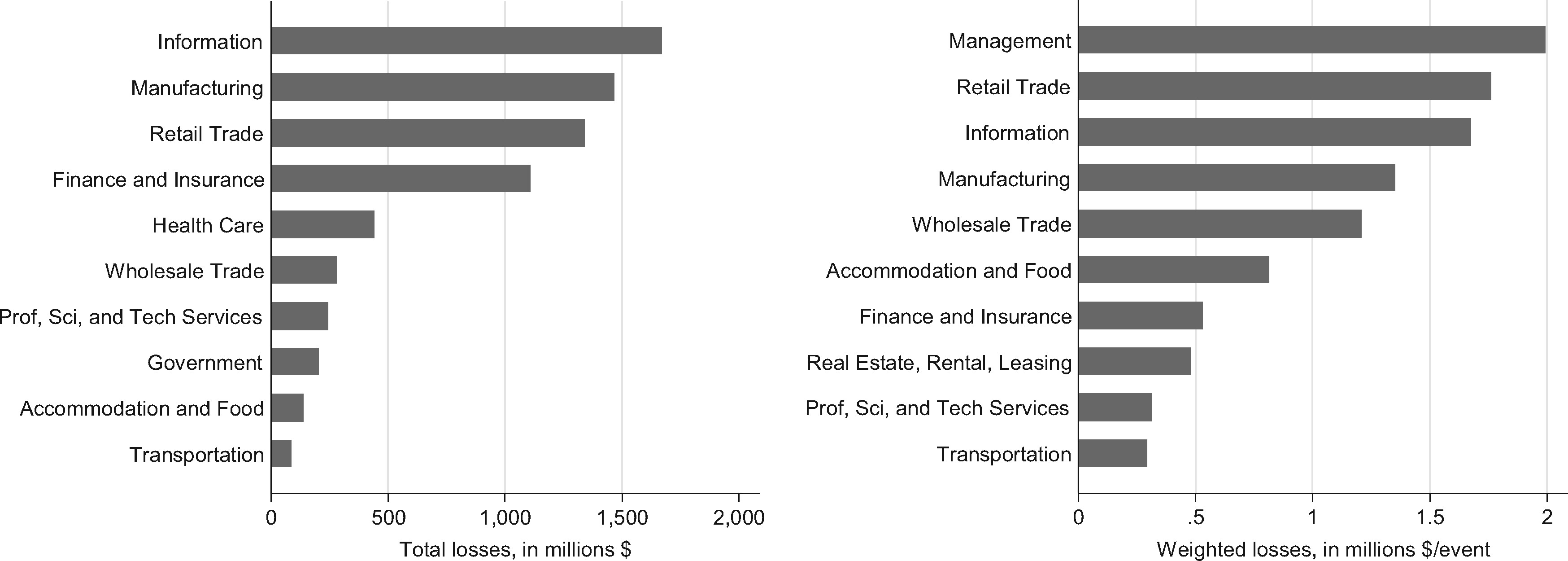 J Cyber Secur, Volume 2, Issue 2, December 2016, Pages 121–135, https://doi.org/10.1093/cybsec/tyw001
The content of this slide may be subject to copyright: please see the slide notes for details.
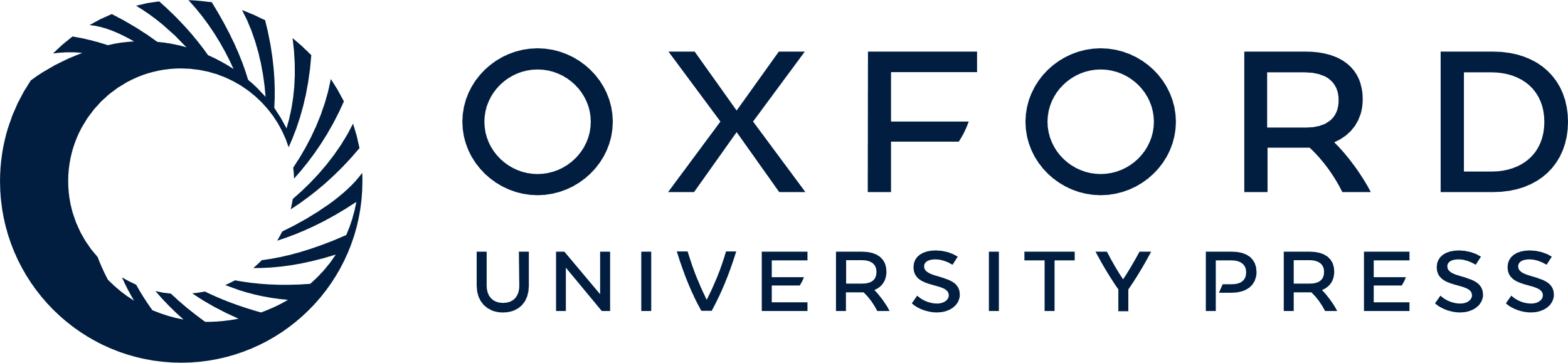 [Speaker Notes: Figure 13.  Losses by industry.


Unless provided in the caption above, the following copyright applies to the content of this slide: © The Author 2016. Published by Oxford University Press.This is an Open Access article distributed under the terms of the Creative Commons Attribution Non-Commercial License (http://creativecommons.org/licenses/by-nc/4.0/), which permits non-commercial re-use, distribution, and reproduction in any medium, provided the original work is properly cited. For commercial re-use, please contact journals.permissions@oup.com]
Figure 14. Relative costs and losses (annual, in billions of US dollars) (Indeed, there may be some overlap between ...
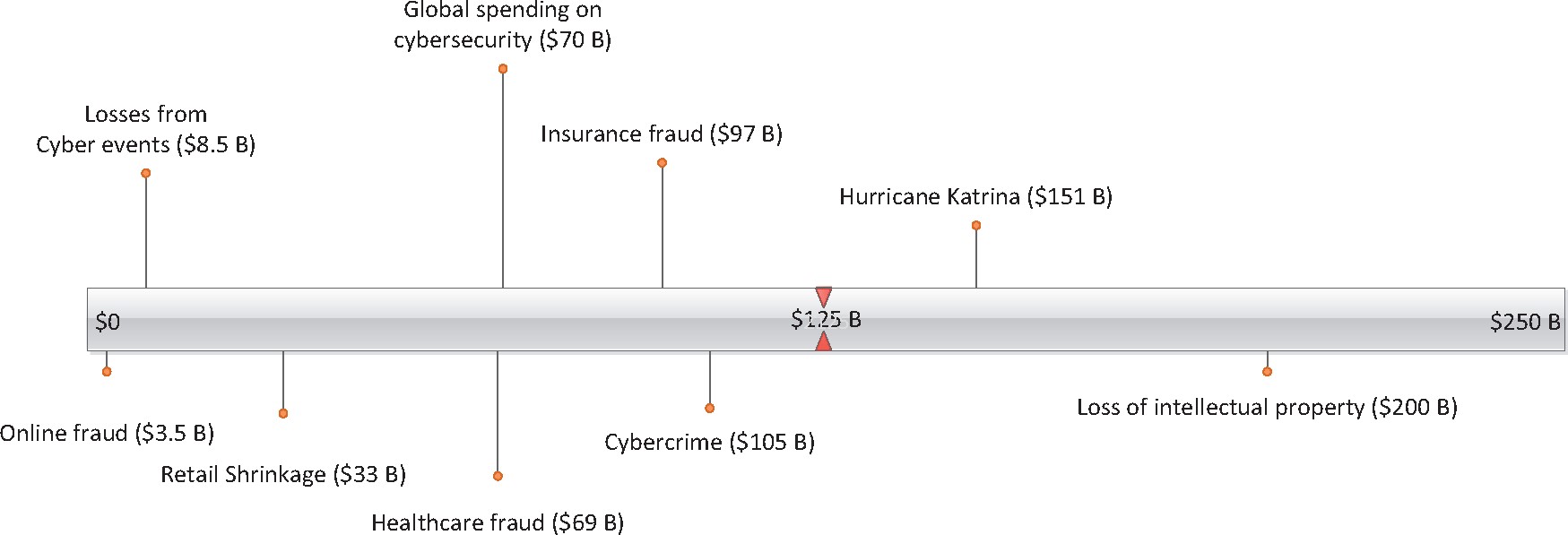 J Cyber Secur, Volume 2, Issue 2, December 2016, Pages 121–135, https://doi.org/10.1093/cybsec/tyw001
The content of this slide may be subject to copyright: please see the slide notes for details.
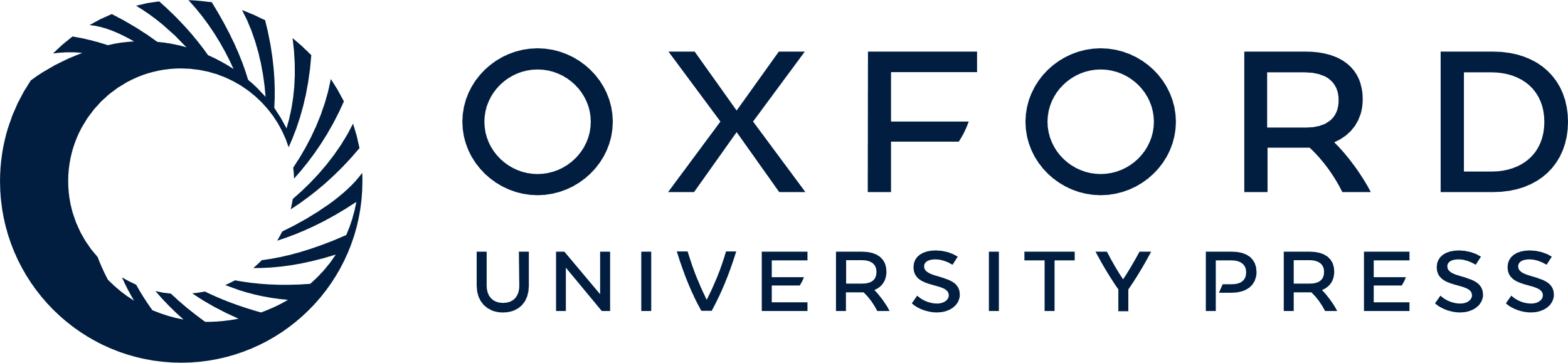 [Speaker Notes: Figure 14.  Relative costs and losses (annual, in billions of US dollars) (Indeed, there may be some overlap between some categories (i.e. intellectual property and cyber crime). However, these descriptions are presented as informational estimates only.).


Unless provided in the caption above, the following copyright applies to the content of this slide: © The Author 2016. Published by Oxford University Press.This is an Open Access article distributed under the terms of the Creative Commons Attribution Non-Commercial License (http://creativecommons.org/licenses/by-nc/4.0/), which permits non-commercial re-use, distribution, and reproduction in any medium, provided the original work is properly cited. For commercial re-use, please contact journals.permissions@oup.com]
Figure 15. Loss as a percentage of revenues.
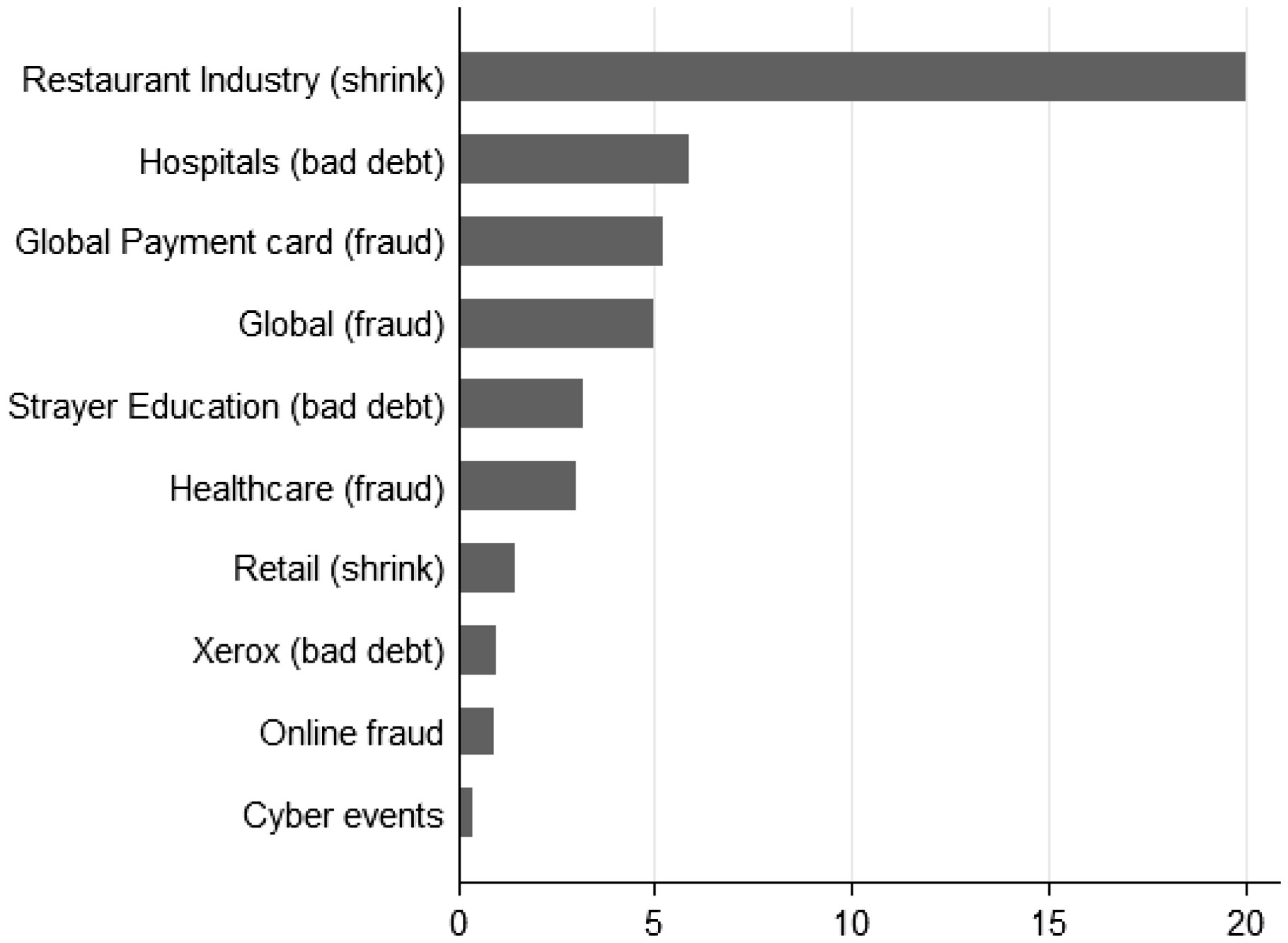 J Cyber Secur, Volume 2, Issue 2, December 2016, Pages 121–135, https://doi.org/10.1093/cybsec/tyw001
The content of this slide may be subject to copyright: please see the slide notes for details.
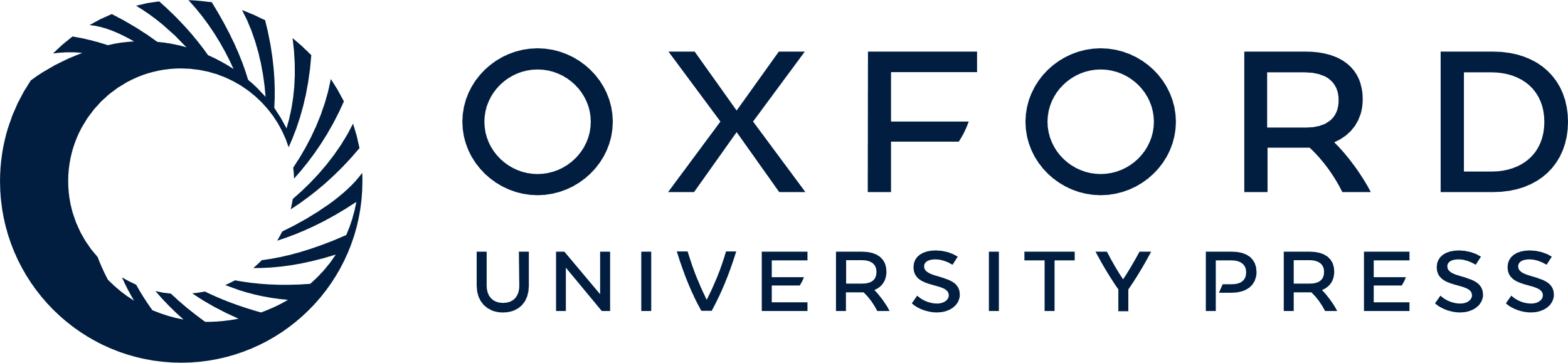 [Speaker Notes: Figure 15.  Loss as a percentage of revenues.


Unless provided in the caption above, the following copyright applies to the content of this slide: © The Author 2016. Published by Oxford University Press.This is an Open Access article distributed under the terms of the Creative Commons Attribution Non-Commercial License (http://creativecommons.org/licenses/by-nc/4.0/), which permits non-commercial re-use, distribution, and reproduction in any medium, provided the original work is properly cited. For commercial re-use, please contact journals.permissions@oup.com]
Figure 16. Incident costs – security spending (in millions of $).
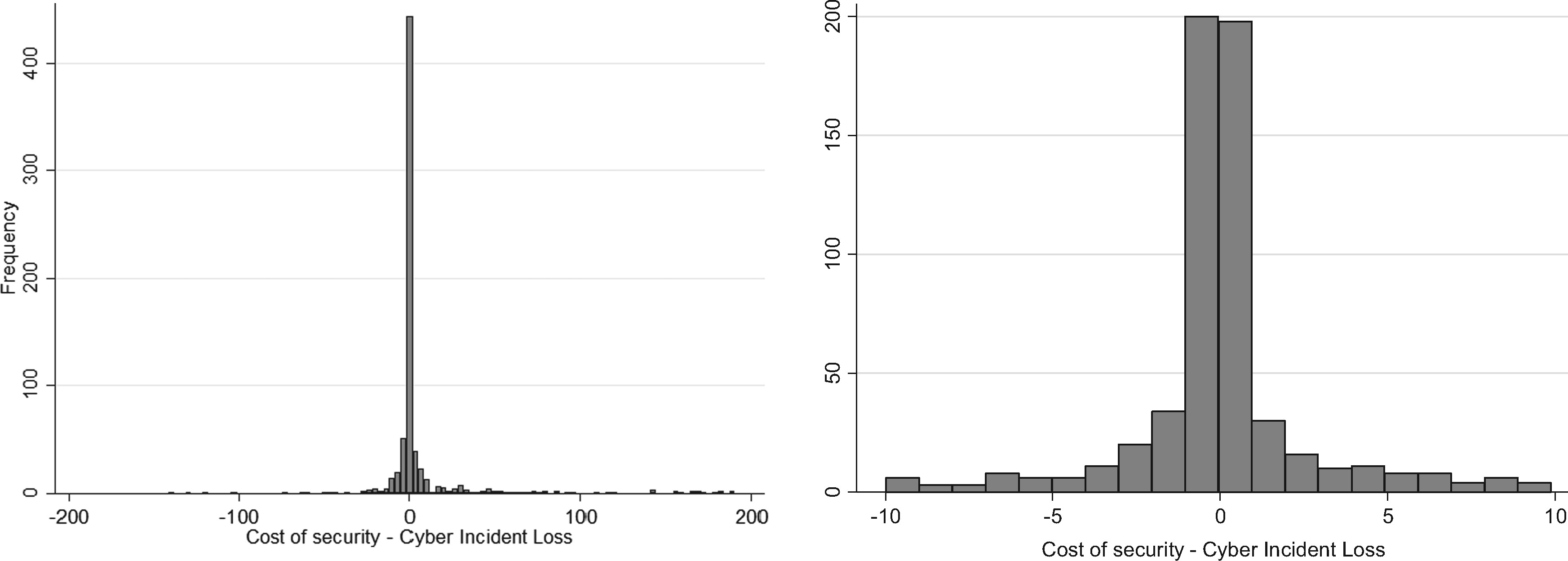 J Cyber Secur, Volume 2, Issue 2, December 2016, Pages 121–135, https://doi.org/10.1093/cybsec/tyw001
The content of this slide may be subject to copyright: please see the slide notes for details.
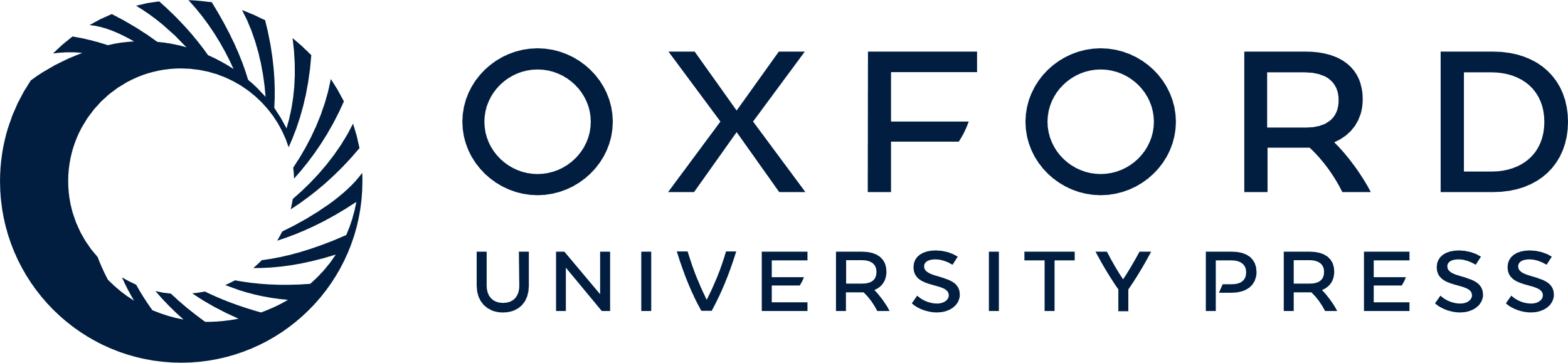 [Speaker Notes: Figure 16.  Incident costs – security spending (in millions of $).


Unless provided in the caption above, the following copyright applies to the content of this slide: © The Author 2016. Published by Oxford University Press.This is an Open Access article distributed under the terms of the Creative Commons Attribution Non-Commercial License (http://creativecommons.org/licenses/by-nc/4.0/), which permits non-commercial re-use, distribution, and reproduction in any medium, provided the original work is properly cited. For commercial re-use, please contact journals.permissions@oup.com]